Overview of Justice Forward
Where We’ve Been and Where We’re Going
Our Mission
Justice Forward breaks the cycle of incarceration by funding essential programs for individuals in the Harris County and Galveston County Specialty Courts to help them become independent and productive members of our community.
Specialty Courts in Harris County
There are 18 Specialty Courts in Harris County located in the criminal, family and juvenile courthouses.

Adult Courts include:
4 Drug Courts
2 Veterans Courts
2 Mental Health Courts 
5 D.W.I. Courts.
Specialty Courts in Harris County
Juvenile Courts include:

Anti-Human Trafficking Court (CARE Court)
Anti-Gang Court (GRIP Court)
Drug Court  (SOAR Court)
Mental Health Court (360° Court)

Family Court has its own Drug Court to assist in family reunification when substance use disorder is present in the family. (Positive Pathway)
Galveston County Courts:
H.O.P.E. Drug Court


Felony Mental Health Court
Organizational History
In 2003, the organization was founded by members of Emerson Unitarian Universalist Church.

In 2006, it was incorporated as an independent, tax-exempt nonprofit as Harris County Drug Court Foundation

The organization was led by a volunteer Board of Directors with no staff and no operational budget.
Capacity Building
In 2018, the Board of Directors decided it could do much more to help individuals in Harris County Specialty Courts and began a capacity building campaign.

In 2019, the organization 
Established an annual operating budget.
Began a fundraising program.
Hired its first President/CEO.
Expansion
By early 2020, the organization expanded support to all 18 Harris County Specialty Courts by signing MOUs with the directors of the Adult and Juvenile CSCD Directors, as well as the Family Court judge.

How to structure and process requests from 18 courts?
Courts Alliance Council (CAC)
Comprised of a representative for each group of Specialty Courts  for a total of 7 members

Responsibilities:
Meet with the Justice Forward team quarterly
Provide reports to the Board of Directors
Submit requests on behalf of the clients
Keep a log of all assistance received throughout the year
Provide data upon request
Organizational Chart
Board of Directors
President and Chief Executive Officer
Court Alliance Council (CAC)
Admin Assistant
18 Harris County Specialty Courts
2 Galveston County Specialty Courts
Program Director
Clients & Graduates
Clients & Graduates
Processing Requests
CAC Assistance Request Forms

Client Online Request Forms

Monetary Thresholds
New Brand and Tagline
Areas of Assistance
Transitional Housing

Counseling

Transportation

Incentive Gift Cards

Tuition Assistance/Scholarships

Emergency Assistance
The Shift To Programming
Kids Moving Forward


Clear Path Forward
2022 Programs
The Partners
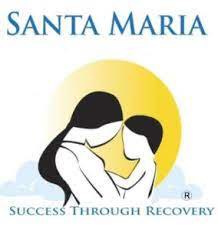 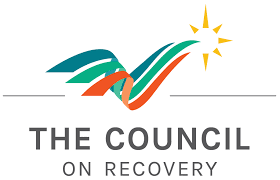 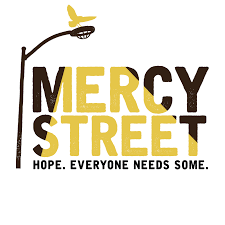 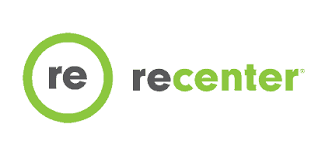 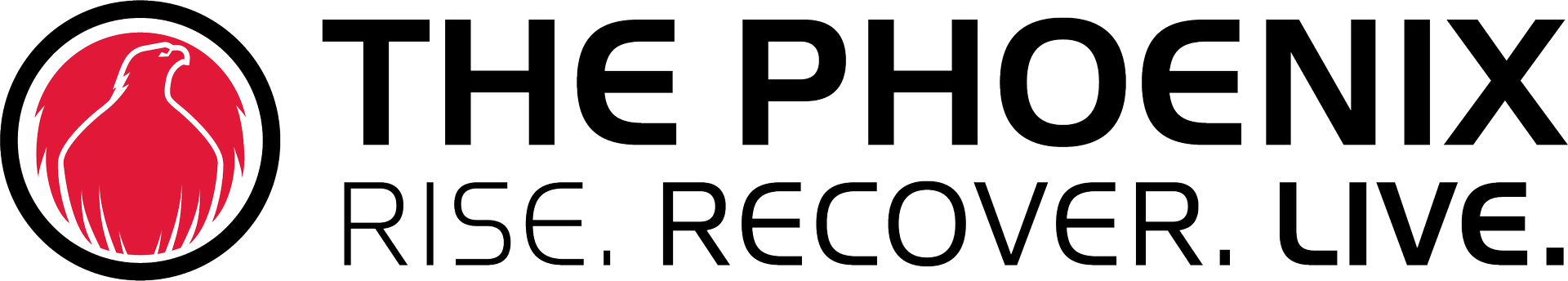 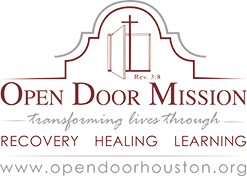 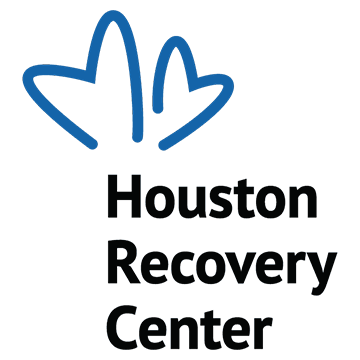 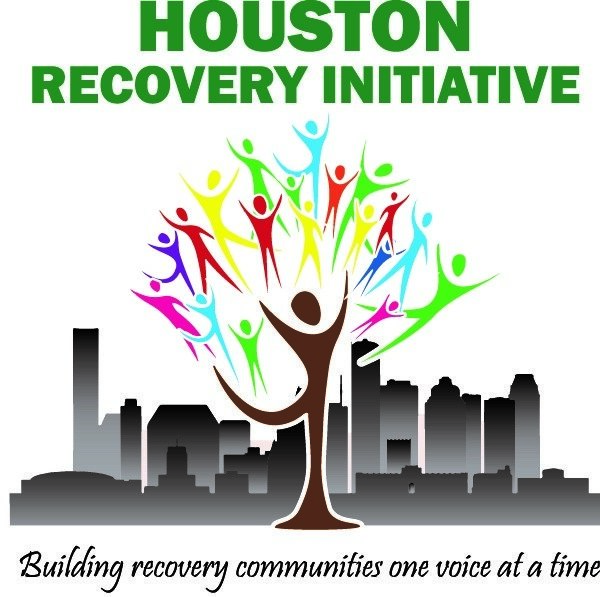 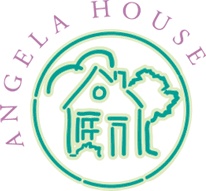 Sober Chili Cookoff
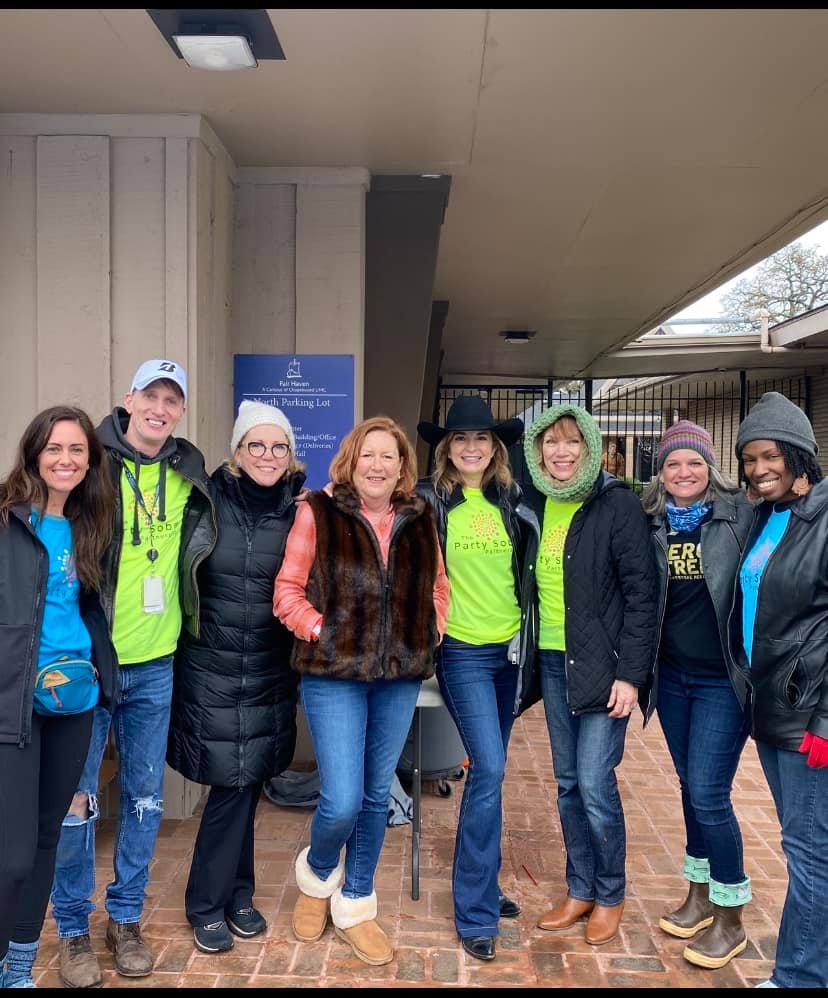 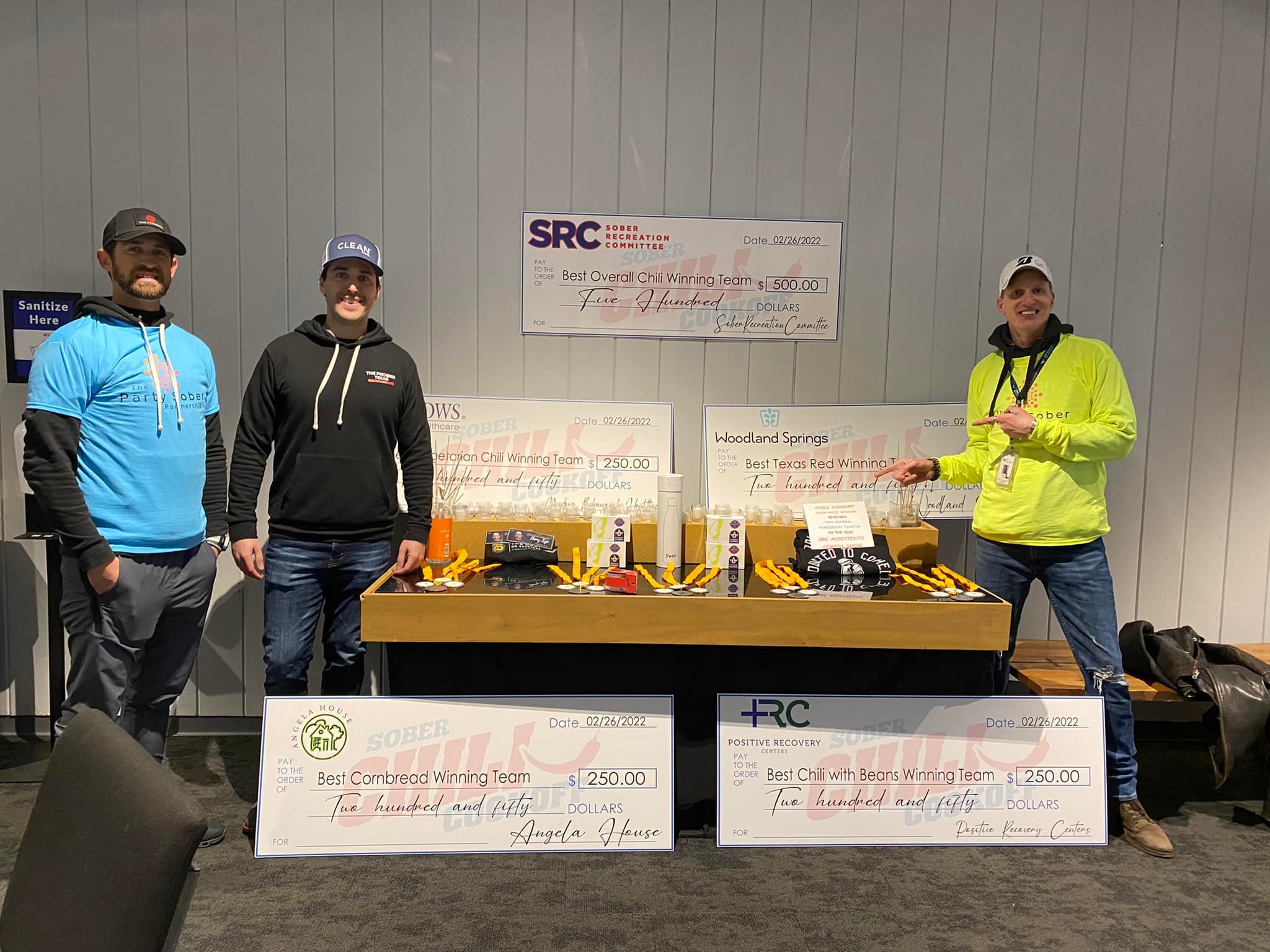 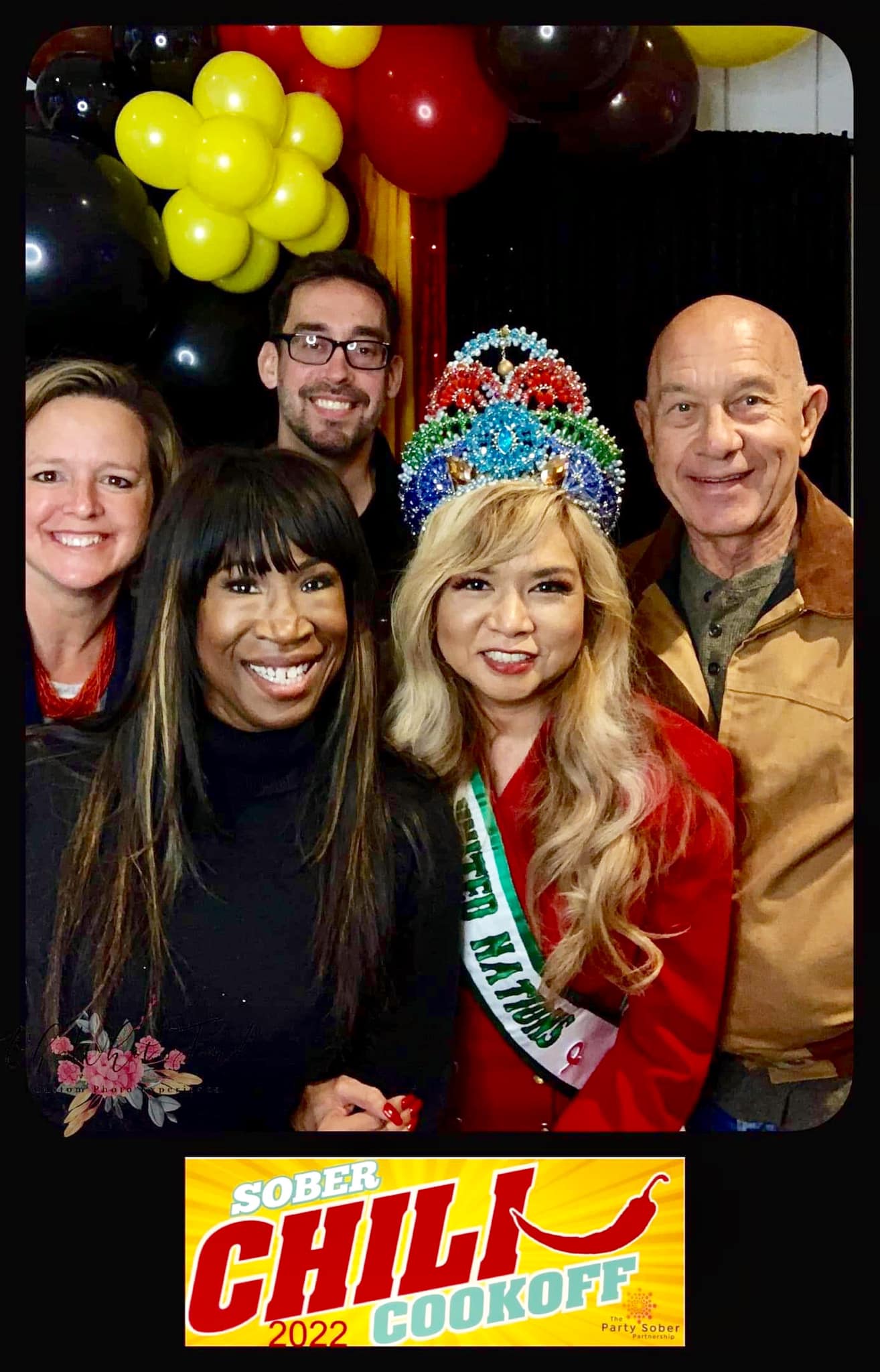 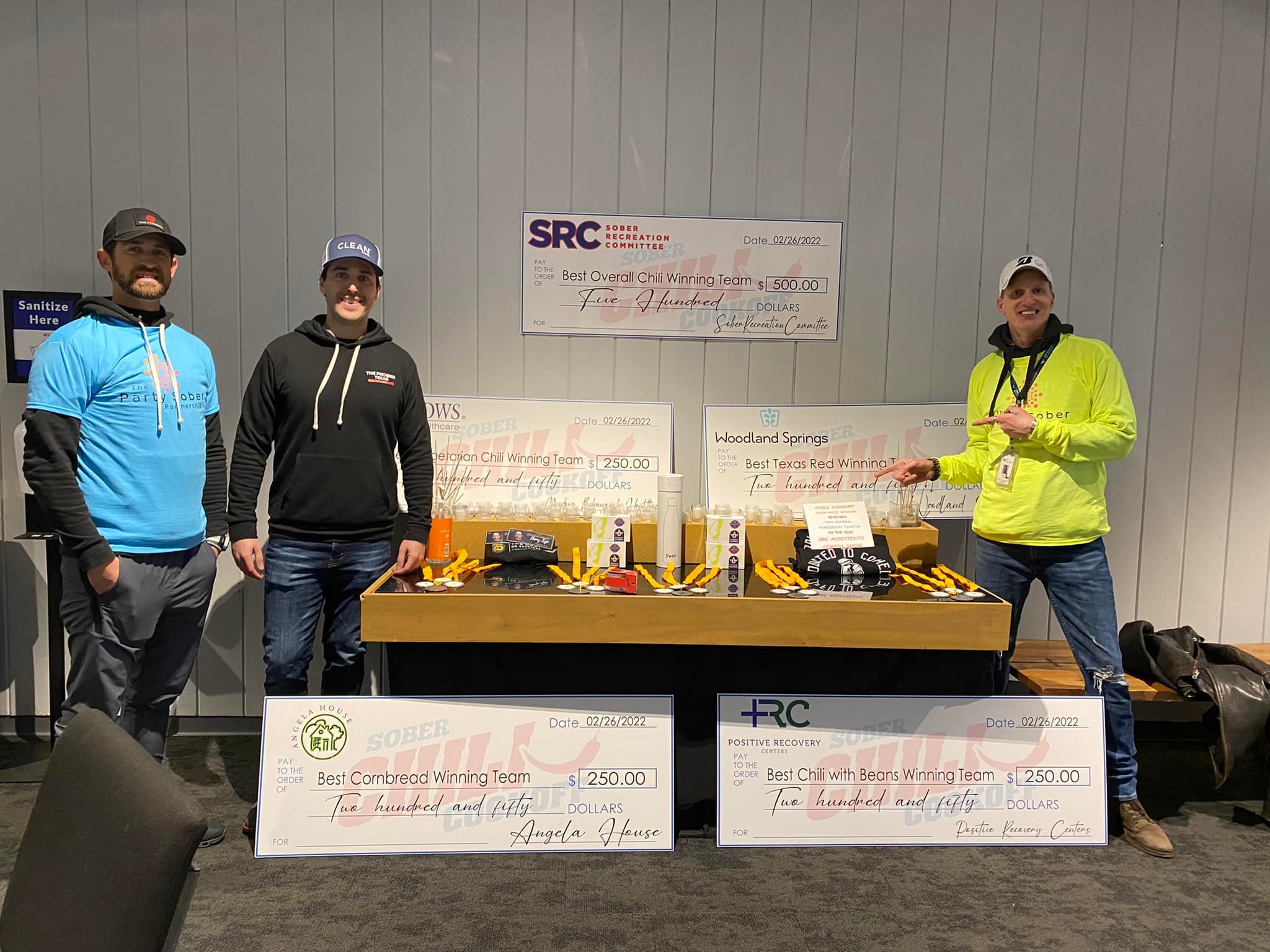 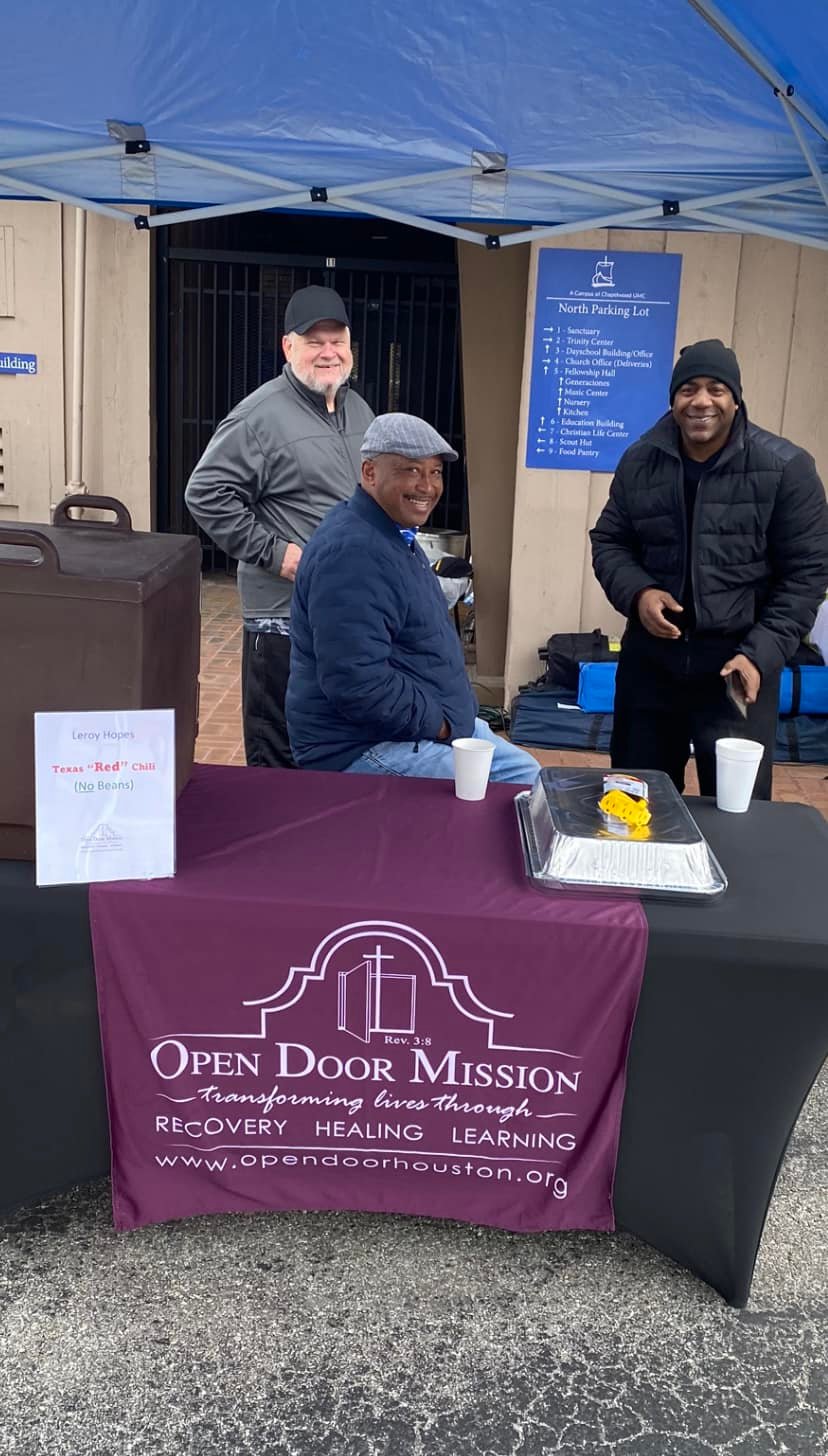 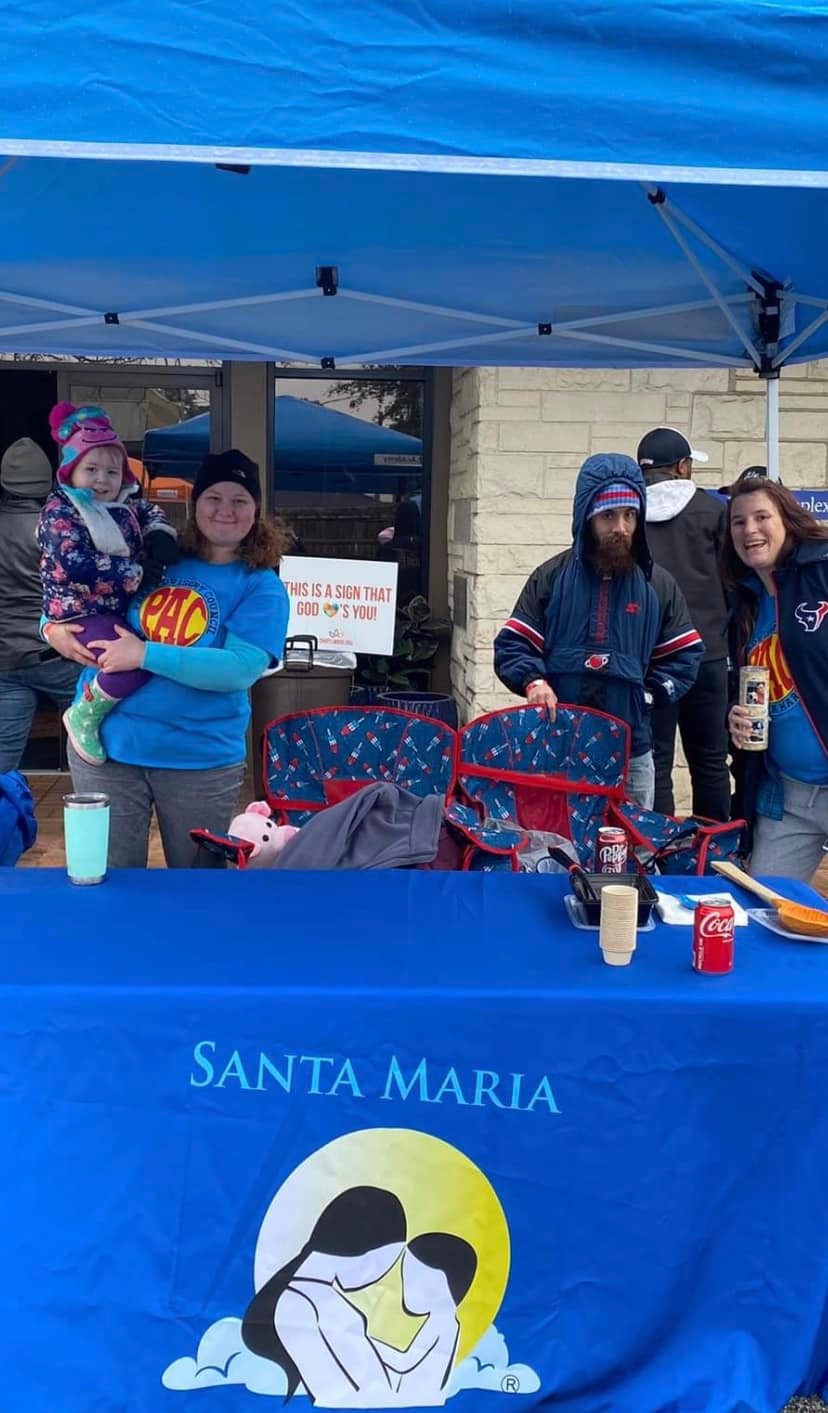 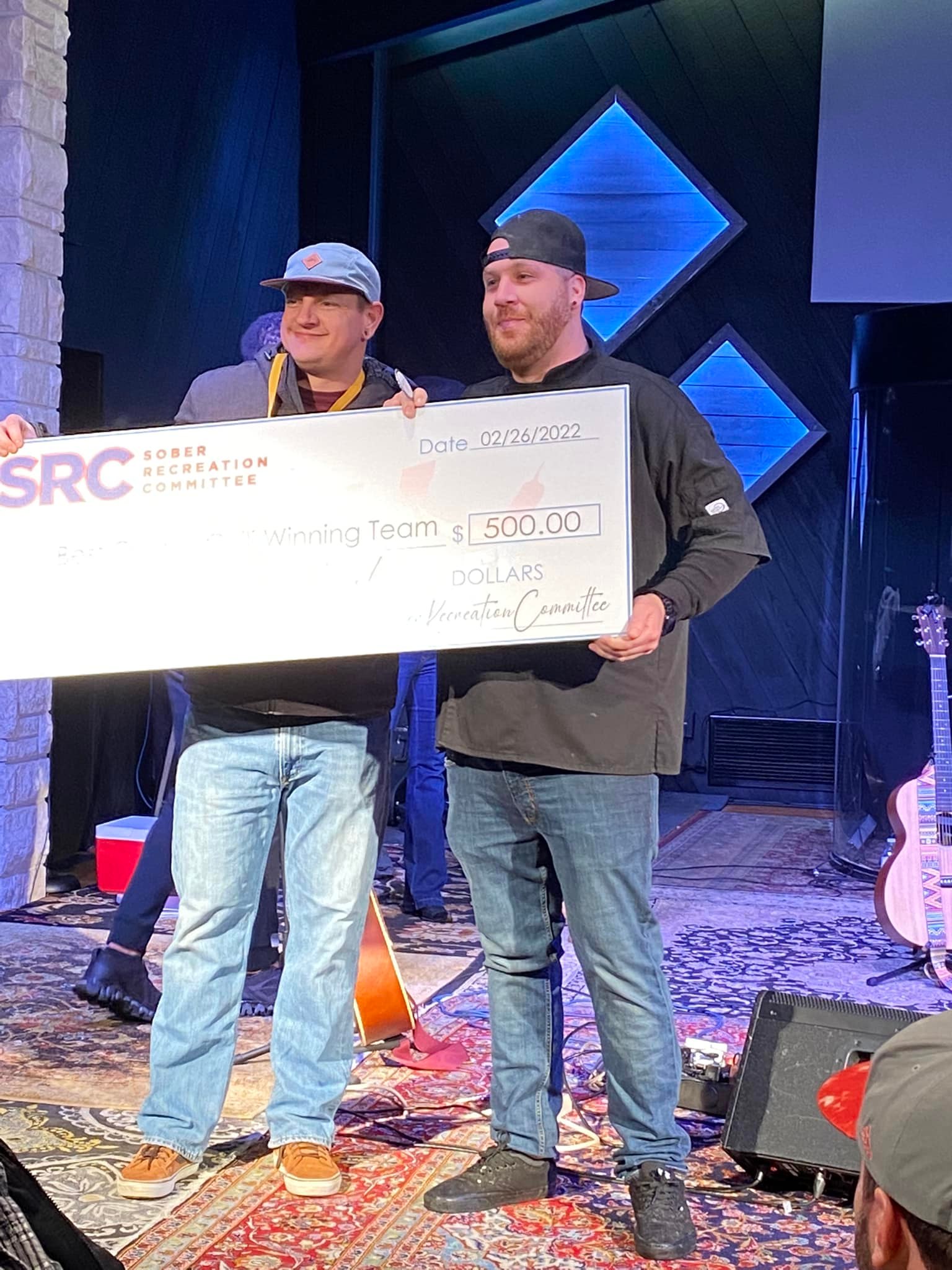 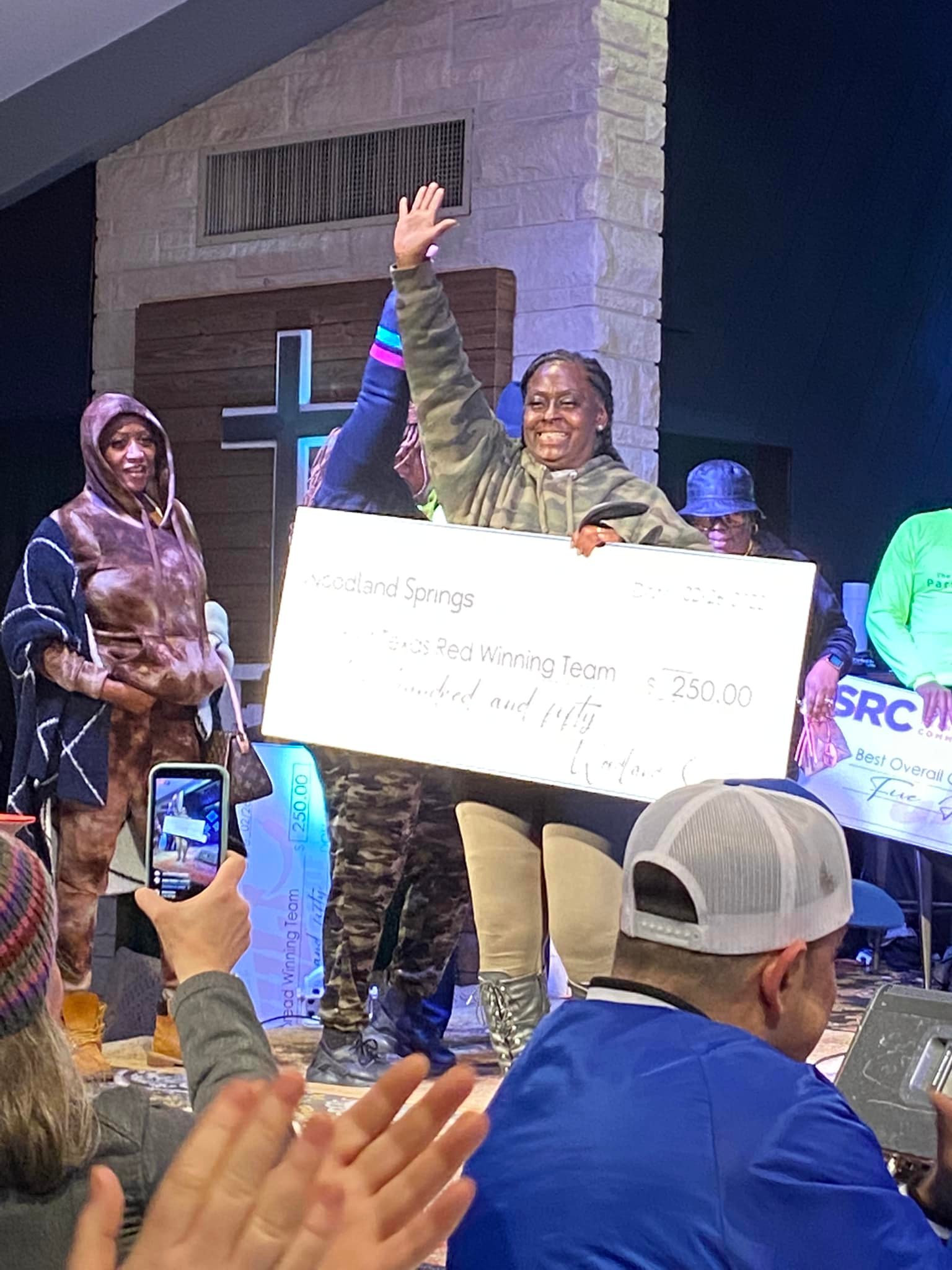 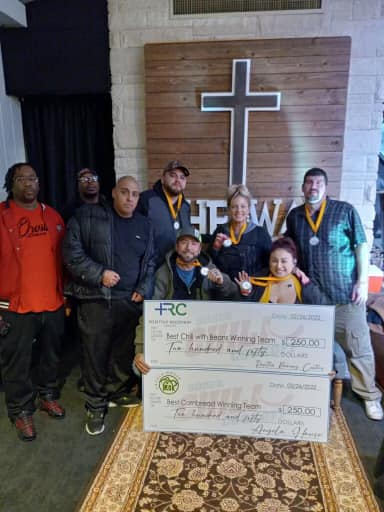 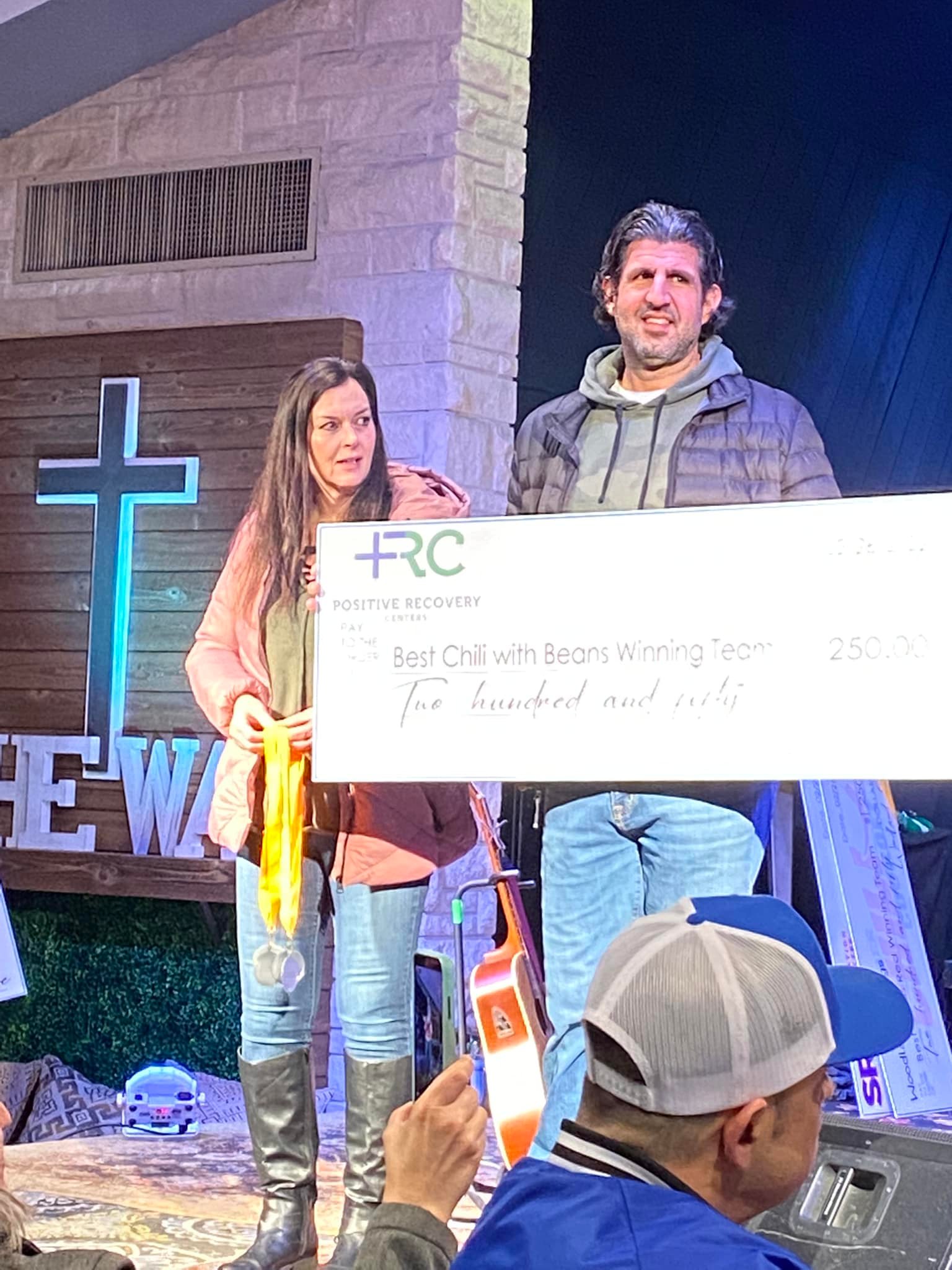 Next PSP Event:
Alumni Outreach Program
The Need


Court Buy In


Volunteers
Growing Justice
Background and Timeline:

	January: Judge John Ellisor contacts Justice Forward
	March: Board approves exploring expansion
	April: Plan developed
	May: Board votes unanimously in favor
	June: MOUs executed
	June-present: Grant proposals submitted
Expansion to Galveston County
Program Director of the H.O.P.E. Drug Court and the Mental Health Court joins the Court Alliance Council 

Finances
Keep separate books
Open local bank account for funds raised

Advisory Board
Purpose: to fundraise and educate the community about the effectiveness of Specialty Courts
Chair attends Houston Board meetings and has voting privileges
Freddie Johnson
Devon Andersondevon@justiceforwardtx.org713.899.9893
www.JusticeForwardTX.org